City Trivia Moderator Instructions
On the City Trivia slide with categories, hit Ctrl + Click (or simply click on a Mac computer) to open a question. After the question has been answered, slide to the next page for the answer. A “home” icon can be found on each answer page. Ctrl + Click the “home” icon to return to the categories.

Delete this page prior to the event.
City Trivia
Final City
Trivia
City Trivia
City Jobs
$100
Who is the governing body of a city?
City Jobs
$100
The City Council/Commission
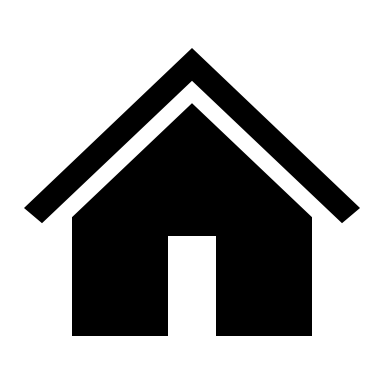 City Jobs
$200
Which elected official takes a leadership role for the council, which can include presiding at meetings and signing proclamations?
City Jobs
$200
The Mayor
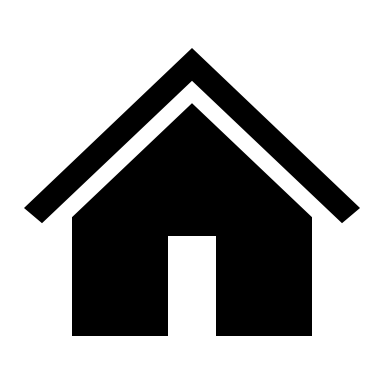 City Jobs
$300
Who is the individual who represents the city in legal matters and gives legal advice concerning city affairs?
City Jobs
$300
The City Attorney
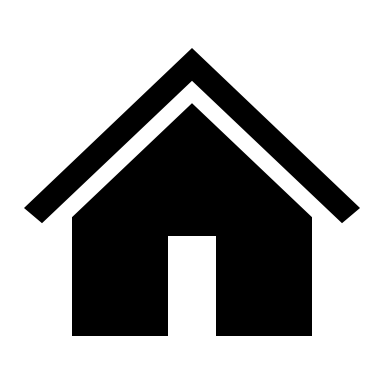 City Jobs
$400
DAILY DOUBLE
Who is the official appointed by the city council to administer such city business as hiring, promotions, purchases and finances?
City Jobs
$400
DAILY DOUBLE
The City Manager
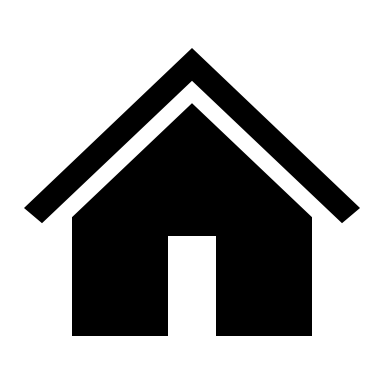 City Jobs
$500
Who is the recordkeeper for the city who also keeps the official seal, maintains city council minutes and other records?
City Jobs
$500
The City Clerk
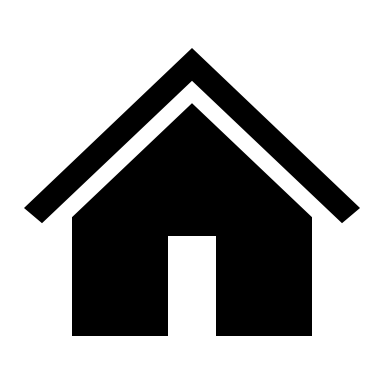 Identify the city service listed in the paragraph below:
City Services
The big game of the season is tonight – Jefferson High School against Washington High school. The football team and marching band climbed aboard the school buses. At 5:00, the two buses pulled away from the city recreation parking lot.
$100
City Services
$100
The City Recreation Parking Lot
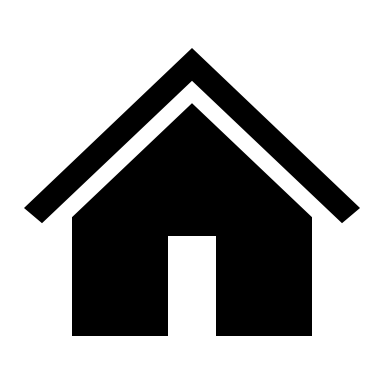 Identify the city service(s) listed in the paragraph below:
City Services
Movement through the streets was slowed by traffic. Main street was closed because public works crews were fixing a broken water line. A police officer directed traffic.
$200
City Services
$200
The city streets
Public works crew working on the water line
The police officer directing traffic
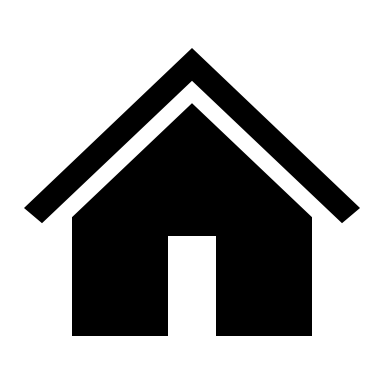 Identify the city service(s) listed in the paragraph below:
City Services
When they got off the buses at the city’s football field, the team and band members headed to the field for a drink at the water fountain and to use the restroom. A city bus loaded with fans arrived just at kickoff.
$300
City Services
$300
The city stadium, 
water from the fountain, restrooms and city bus
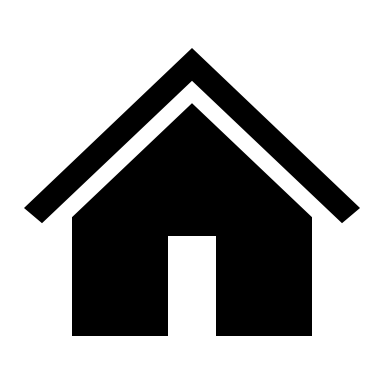 Identify the city service listed in the paragraph below:
City Services
It was a tough, defensive game. At the end of the first quarter, the Washington high quarterback was hurt, and emergency medical technicians rushed him to an ambulance.
$400
City Services
$400
The emergency medical technicians
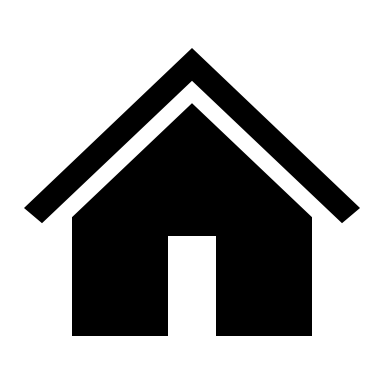 Identify the city service(s) listed in the paragraph below:
City Services
Despite the injury, Washington high won 13-3. a steady rain began to fall as the crowd left the stadium. police officers guided traffic out of the parking lot, around the drainage ditches. groundskeepers began picking up trash and placing it in the dumpster. As the buses pulled away, only the streetlights lit their way home.
$500
City Services
$500
Police officers, drainage ditches, dumpsters and the streetlights
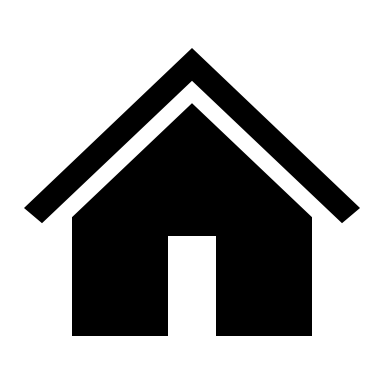 Your City
$100
DAILY DOUBLE
How many council members 
does our city have?
Your City
$100
DAILY DOUBLE
[Insert Answer: There are... Council Members]
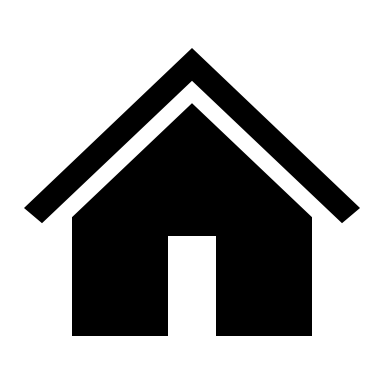 Your City
$200
Who is the Mayor of our city?
Your City
$200
[Insert Answer: 
The Mayor is...]
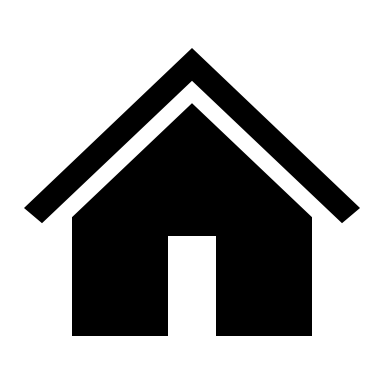 Your City
$300
What form of government does our city have?
Your City
$300
The form of government our city has is [insert answer]
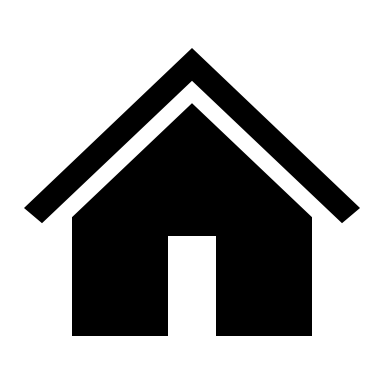 Your City
$400
[Insert a localized question]
Your City
$400
[Insert answer to localized question]
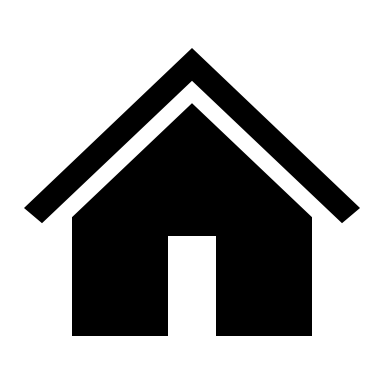 Your City
$500
[Insert a localized question]
Your City
$500
[Insert answer to localized question]
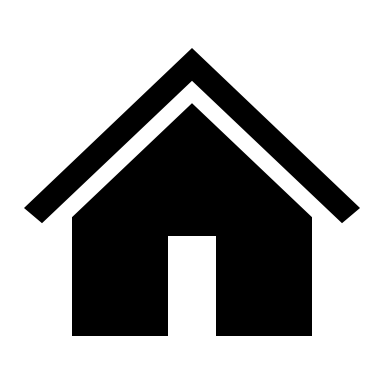 Local Gov Vocab
$100
What is the legal name for a city, town or village?
Local Gov Vocab
$100
Municipality
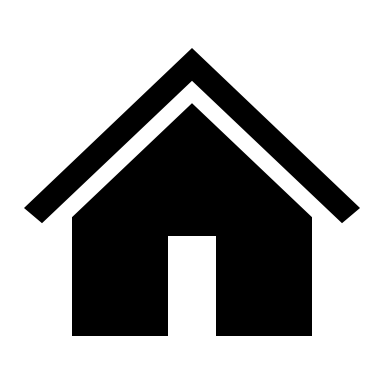 Local Gov Vocab
$200
DAILY DOUBLE
What is a law enacted by a city or county affecting local affairs?
Local Gov Vocab
$200
DAILY DOUBLE
Ordinance
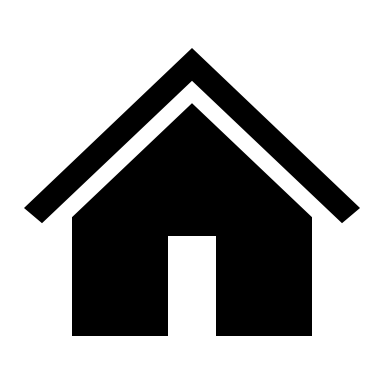 Local Gov Vocab
$300
What is the document that is written and adopted by the citizens? It defines the city’s boundaries, form of government and powers.
Local Gov Vocab
$300
Charter
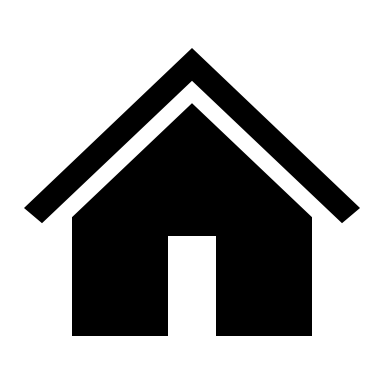 Local Gov Vocab
$400
What is the constitutional provision that allows municipal governments to exercise any power for municipal purposes except when it is prohibited by state law?
Local Gov Vocab
$400
Home Rule
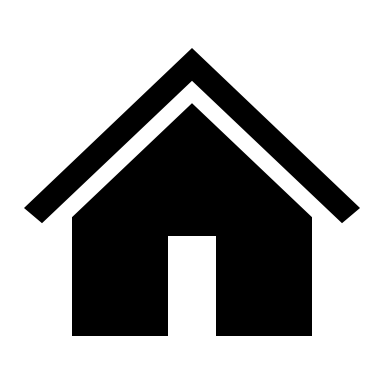 Local Gov Vocab
$500
What is the land within a municipality whose boundaries are set by the city charter?
Local Gov Vocab
$500
Incorporated area
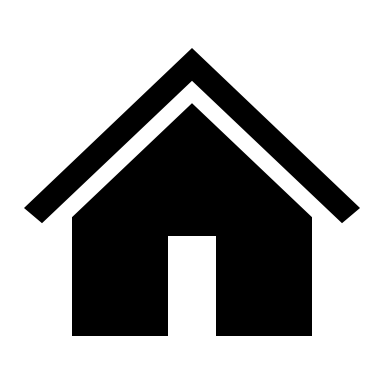 Fun Facts on Florida
$100
How many cities are in Florida?
Fun Facts on Florida
$100
411
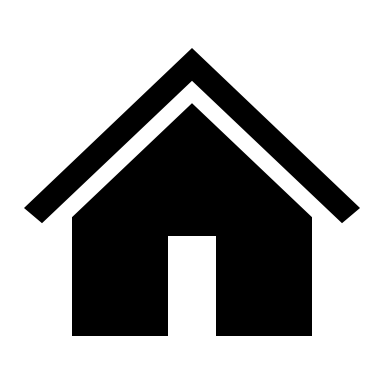 Fun Facts on Florida
$200
How many counties are in Florida?
Fun Facts on Florida
$200
67
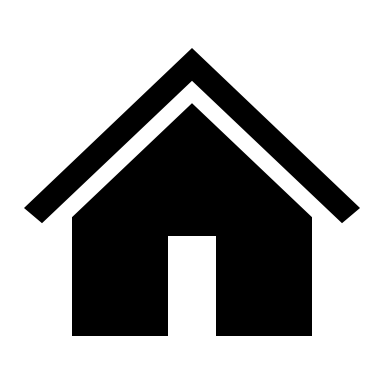 Fun Facts on Florida
$300
What is the biggest city in Florida?
Fun Facts on Florida
$300
City of Jacksonville
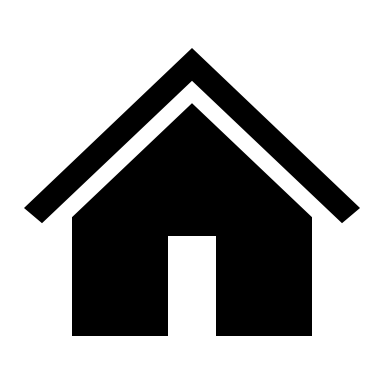 Fun Facts on Florida
$400
What are the two oldest cities in Florida?
Fun Facts on Florida
$400
St. Augustine and Pensacola
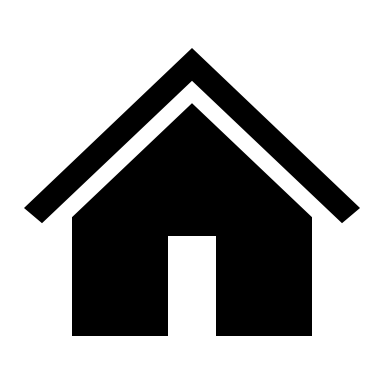 Fun Facts on Florida
$500
DAILY DOUBLE
What is the newest city in Florida?
Fun Facts on Florida
$500
DAILY DOUBLE
Town of Indiantown
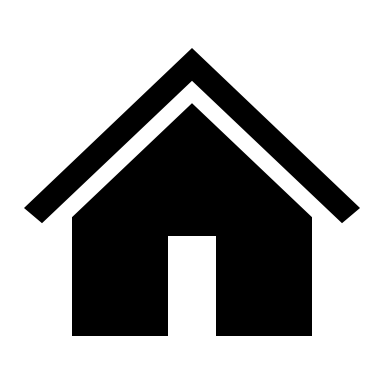 Final City Trivia
TOPIC: Local Gov Vocab
Final City Trivia
What is the difference between a city, town and village in Florida?
Final City Trivia
There is no difference!